SHB335 Afetlerde Psikososyal Destek HizmetleriAFAD
Doç. Dr. Melahat DEMİRBİLEK
Ankara Üniversitesi 
Sağlık Bilimleri Fakültesi
Sosyal Hizmet Bölümü
Ülkemizde doğal afetlere ilişkin politikalar ilk olarak 1939 Erzincan Depremi sonrası geliştirilmeye başlanmış; 1959 yılında çıkarılan 7269 sayılı “Umumi Hayata Müessir Afetler Dolayısıyla Alınacak Tedbirlerle Yapılacak Yardımlara Dair Kanun” ile konuyla ilgili yasal boşluk giderilmeye çalışılmıştır. Afetlerle ilgili yasal düzenlemeler 1988 yılında devletin tüm imkanlarının afet bölgesine en hızlı şekilde ulaşmasını ve afetzede vatandaşlara en etkin ilk müdahalenin yapılmasını sağlamak amacıyla çıkarılan “Afetlere İlişkin Acil Yardım Teşkilatı ve Planlama Esaslarına Dair Yönetmelik” ile devam etmiştir.
Türkiye’de afet yönetimi ve koordinasyonu alanında dönüm noktası ise 17 Ağustos 1999 Marmara Depremi’dir.
Büyük can kaybına ve geniş çaplı hasara neden olan bu deprem, ülkemizde afet yönetimi konusunun tekrar gözden geçirilme zorunluluğunu acı bir şekilde ortaya koymuştur.
Eşgüdüm sağlanması gereken kurumların afetlerle ilgili yetki ve sorumluluklarının yeniden tanımlanması ihtiyacı afet ve acil durumlarda yetki ve koordinasyonun tek bir elde toplanmasını zaruri kılmıştır.
Bu doğrultuda afetlerle ilgili olarak görev yapan İçişleri Bakanlığı’na bağlı Sivil Savunma Genel Müdürlüğü, Bayındırlık ve İskan Bakanlığı’na bağlı Afet İşleri Genel Müdürlüğü ve Başbakanlık’a bağlı Türkiye Acil Durum Yönetimi Genel Müdürlüğü kapatılarak 2009 yılında çıkarılan 5902 sayılı yasa ile Başbakanlık’a bağlı Afet ve Acil Durum Yönetimi Başkanlığı kurularak yetki ve sorumluluklar tek bir çatı altında toplanmıştır.
Cumhurbaşkanlığı Hükümet Sistemi ile ilgili yapılan düzenlemeler kapsamında, 15 Temmuz 2018 tarihinde yayınlanan 4 Nolu Cumhurbaşkanlığı Kararnamesi ile Afet ve Acil Durum Yönetimi Başkanlığı İçişleri Bakanlığına bağlanmıştır.
Afet ve Acil Durum Yönetimi Başkanlığı
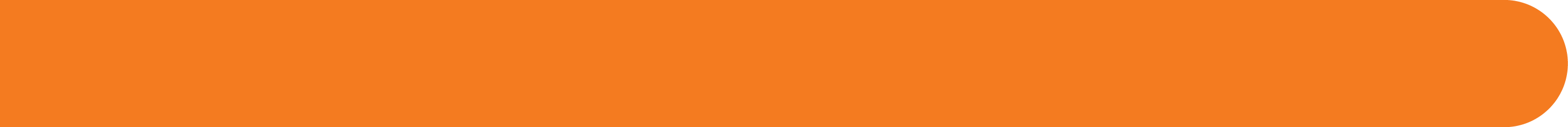 Başkan
Özel Kalem Müdürlüğü
Başkan Yardımcısı (2)
Basın ve Halkla İlişkiler Müşavirliği
Hukuk Müşavirliği
Müdahale Dairesi Başkanlığı
İyileştirme Dairesi Başkanlığı
Deprem Dairesi Başkanlığı
Strateji Geliştirme Dairesi Başkanlığı
Bilgi Sistemleri ve Haberleşme Dairesi Başkanlığı
Sivil Savunma Dairesi Başkanlığı
Yönetim Hizmetleri Dairesi Başkanlığı
Planlama ve Zarar Azaltma Dairesi Başkanlığı
Afet ve Acil Durum Yönetimi Başkanlığı, afetlerin önlenmesi ve zararlarının azaltılması, afetlere müdahale edilmesi ve afet sonrasındaki iyileştirme çalışmalarının süratle tamamlanması amacıyla gereken faaliyetlerin planlanması, yönlendirilmesi, desteklenmesi, koordine edilmesi ve etkin uygulanması için ülkenin tüm kurum ve kuruluşları arasında işbirliğini sağlayan, çok yönlü, çok aktörlü, bu alanda kaynakların rasyonel kullanılmasını gözeten, faaliyetlerinde disiplinler arası çalışmayı esas alan iş odaklı, esnek ve dinamik yapıda teşkil edilmiş bir kurumdur.
Afet ve Acil Durum Yönetimi Başkanlığı, afet ve acil durumlara ilişkin tek yetkili kurum olup, bir şemsiye kurum anlayışıyla afet ve acil durumun niteliği ve büyüklüğüne göre gerek Genelkurmay Başkanlığı, Dışişleri, Sağlık, Ulaştırma ve Altyapı vb. ilgili diğer bakanlıklar ile gerekse sivil toplum kuruluşları ile işbirliği içerisinde faaliyetlerini sürdürmektedir.
Bu çerçevede; ülkemizde yeni bir afet yönetim modeli uygulamaya konulmuş olup, getirilen bu model ile öncelik ‘‘Kriz Yönetimi’’nden ‘‘Risk Yönetimi’’ne verilmiştir.
Afet ve Acil Durum Danışma Kurulu
(1) Afet ve acil durumlardan korunmak, afet ve acil durum risklerini azaltmak, afet ve acil durum sonrası yapılacak faaliyetler hakkında öneriler sunmak, politikaları ve öncelikleri belirlemek amacıyla Başkan veya belirleyeceği Başkan Yardımcısının başkanlığında, Dışişleri Bakanlığı, İçişleri Bakanlığı, Boğaziçi Üniversitesi Kandilli Rasathanesi ve Deprem Araştırma Enstitüsü, Maden Tetkik ve Arama Genel Müdürlüğü, Türkiye Bilimsel ve Teknolojik Araştırma Kurumu, Türkiye Kızılay Derneğinden daire başkanı düzeyindeki birer temsilci ile afet ve acil durumlar konusunda çalışmaları bulunan ve Yükseköğretim Kurulu tarafından bildirilecek en az on üniversite öğretim üyesi arasından Başkan tarafından belirlenecek beş üye ile akredite edilmiş ilgili sivil toplum kuruluşlarından Başkan tarafından belirlenecek üç üyeden oluşan Afet ve Acil Durum Danışma Kurulu kurulmuştur.
(2) Kurul, yılda en az iki kez toplanır. Ayrıca ihtiyaç halinde Kurul, Başkanın çağrısı üzerine olağanüstü toplanabilir.
Kurulun sekretaryasını Başkanlık yürütür.
TUSAK
TUSAK, Türkiye Ulusal Sismoloji ve Arziçi Fiziği Komisyonu’nun kısaltılmış ismi olup Türkiye Ulusal Jeodezi ve Jeofizik Birliği (TUJJB)’nin bir alt komisyonudur.
1968 yılında Uluslararası Jeodezi ve Jeofizik Birliğine (IUGG) paralel olarak kurulan Türkiye Ulusal Jeodezi ve Jeofizik Birliği’ne bağlı 7 alt komisyondan biri olan TUSAK, Türkiye’deki sismoloji ve arziçi fiziği konularıyla ilgili resmi, özel kurum ve kişiler ile işbirliği ve koordinasyonun sağlanmasını, araştırma ve uygulama çalışmalarının geliştirilmesini ve Türkiye’nin üye olduğu uluslararası kuruluşlarda temsil edilmesini amaçlamaktadır.
Kaynak
https://www.afad.gov.tr/afad-hakkinda (Erişim: 05.12.2019).
https://www.afad.gov.tr/afet-ve-acil-durum-danisma-kurulu (Erişim: 05.12.2019).
https://www.afad.gov.tr/tusak(Erişim: 05.12.2019).